CHAPTER-14
FACTORISATION
TOPICS

FACTORS OF NATURAL NUMBERS & ALGEBRAIC EXPRESSION

2. METHOD OF COMMON FACTORS

3. FACTORISATION BY REGROUPING TERMS

4. SOLVING SUMS ON FACTORISING EXPRESSIONS

5. SOLVING SUMS ON FACTORISION USING IDENTITES

6. FACTORS OF THE FORM (x + a) (x + b)

7. DIVISION OF ALGEBRAIC EXPRESSION
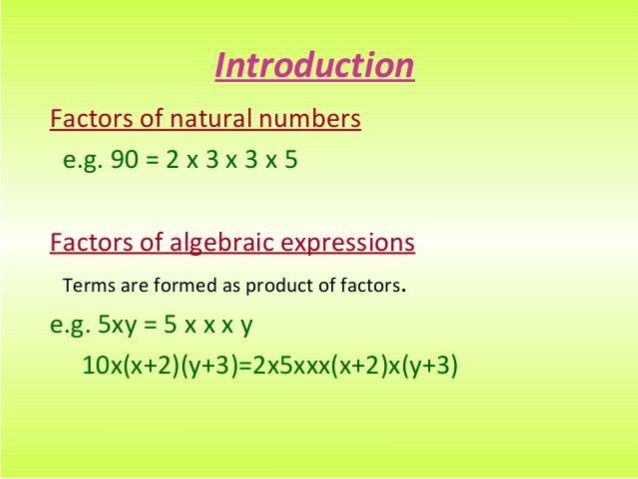 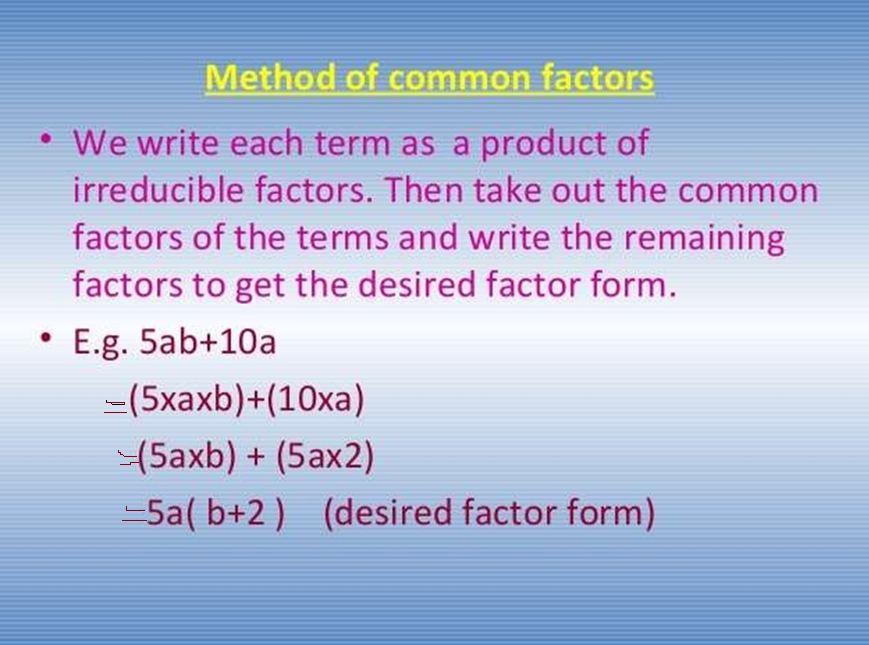 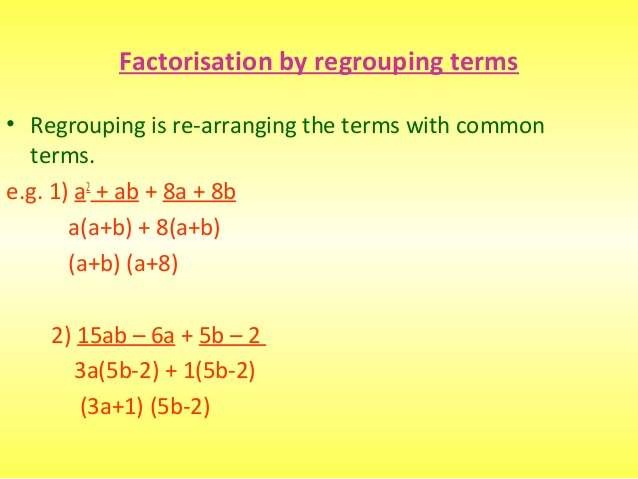 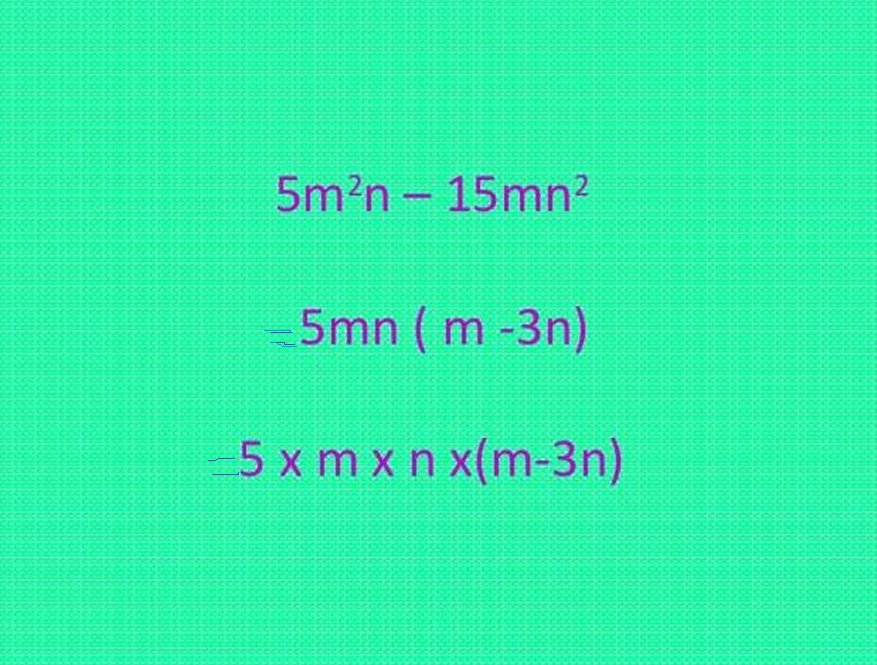 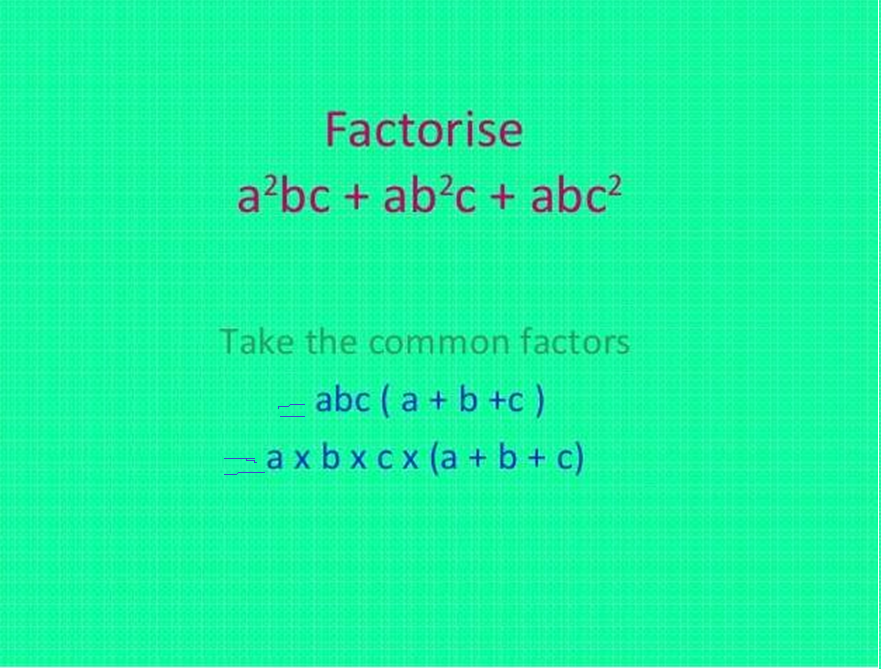 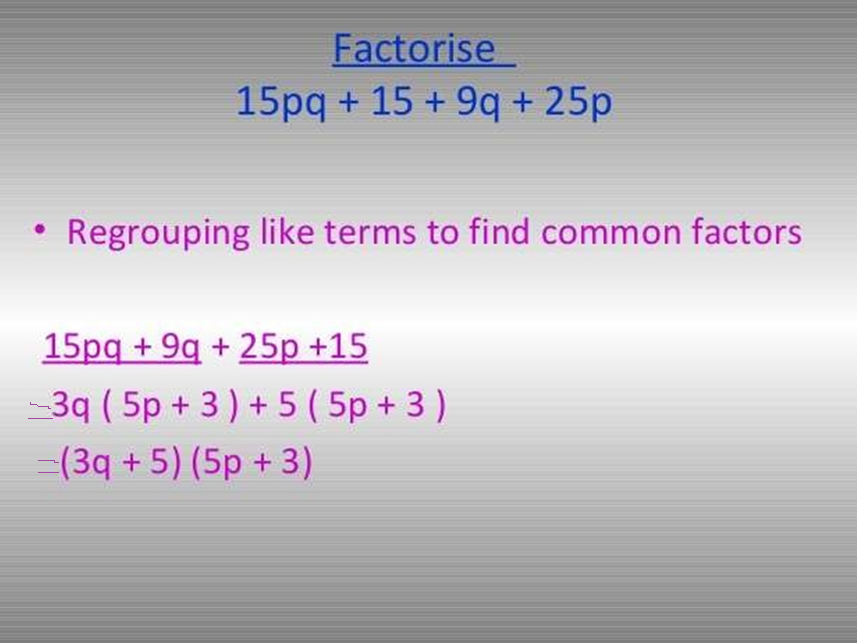 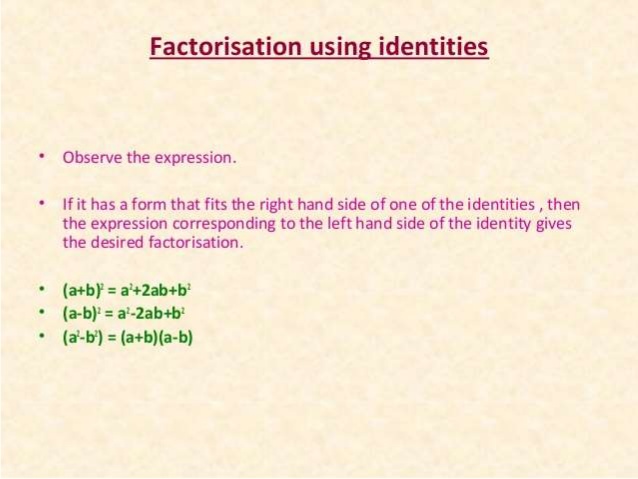 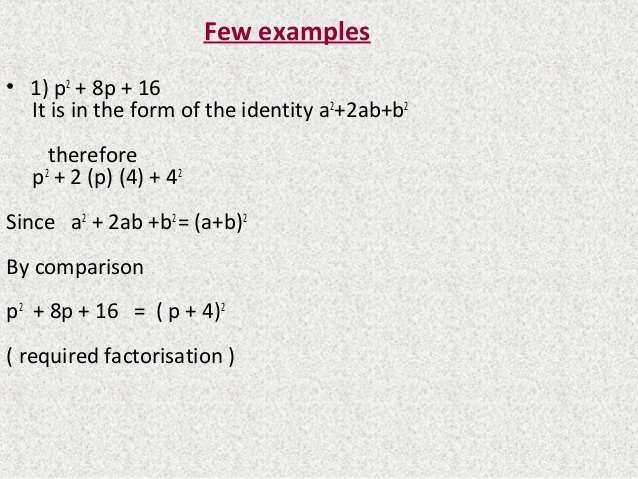 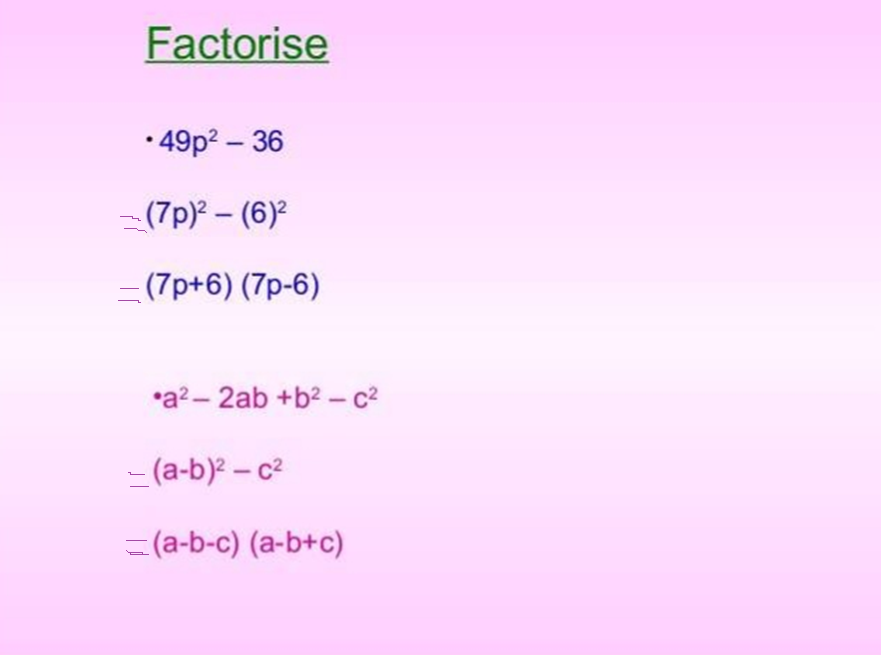 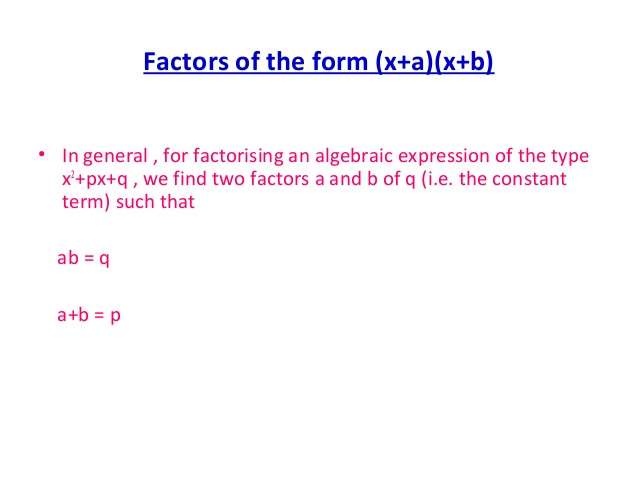 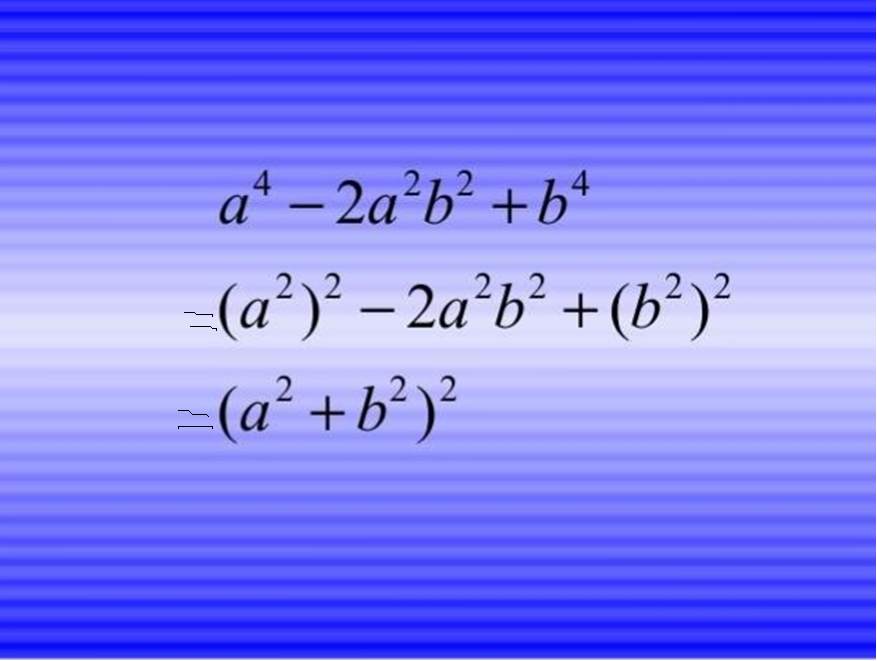 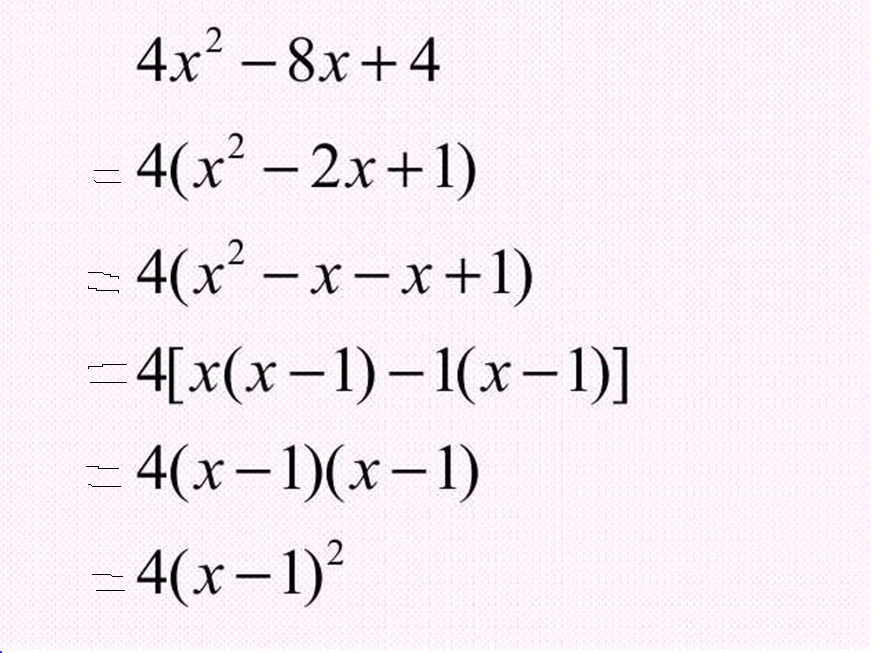 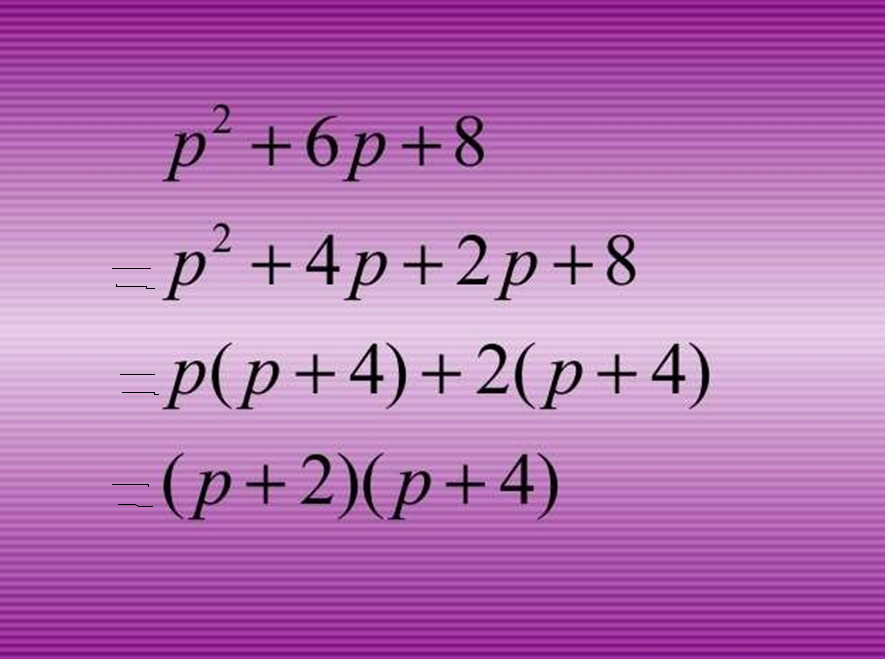 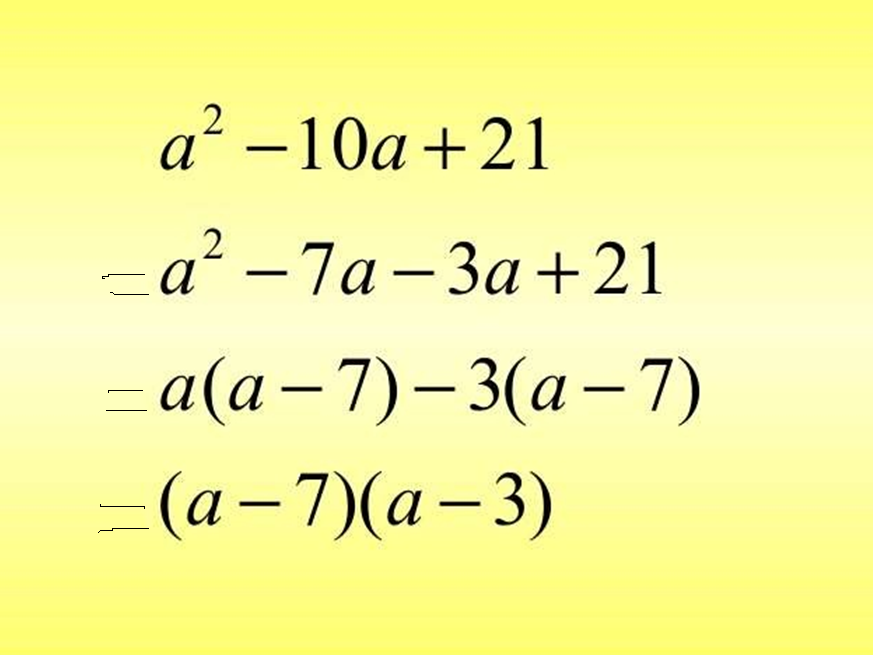 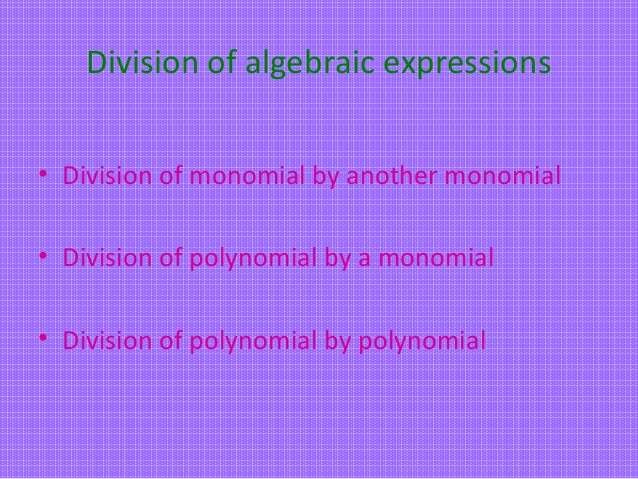 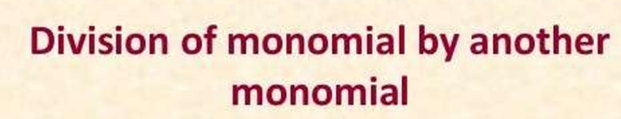 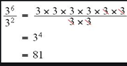 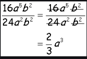 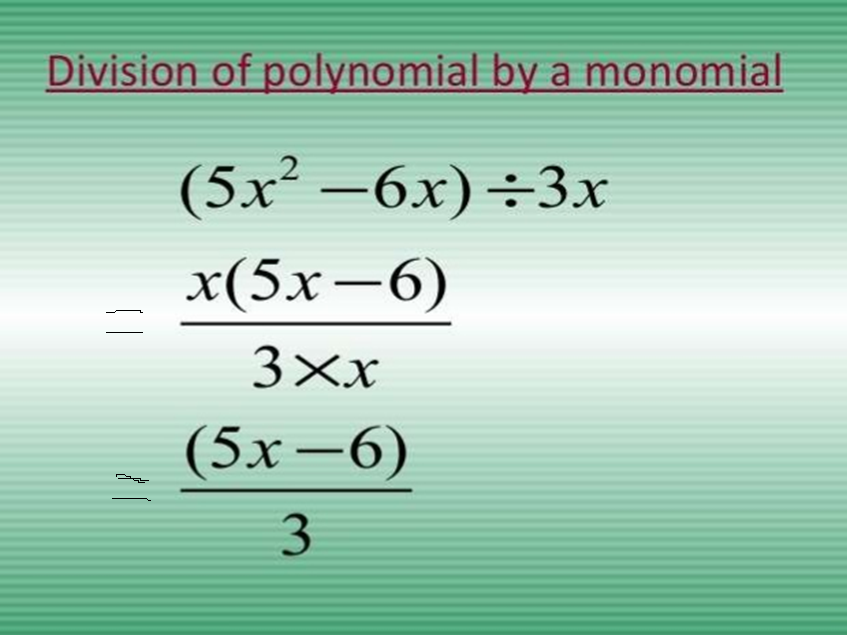 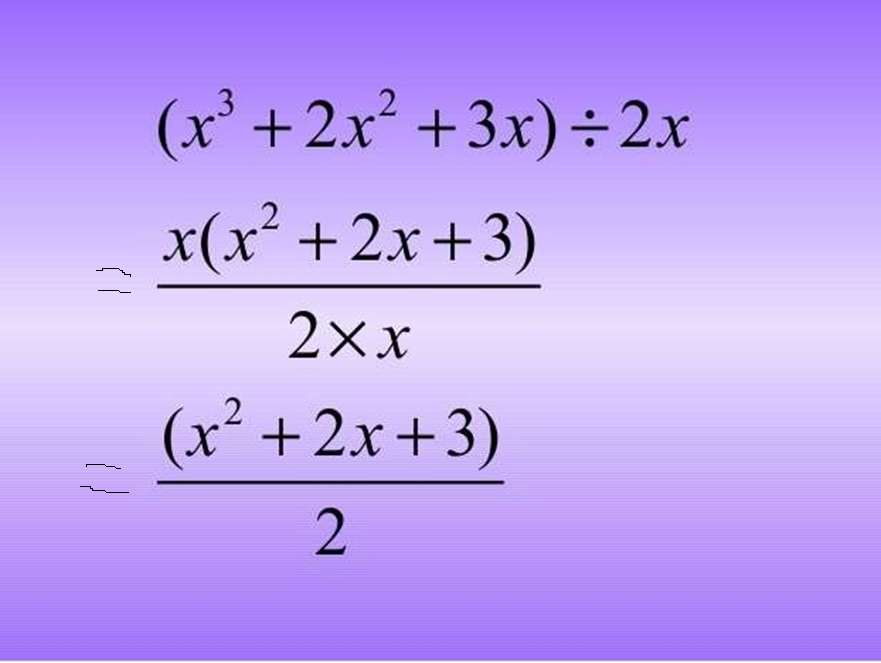 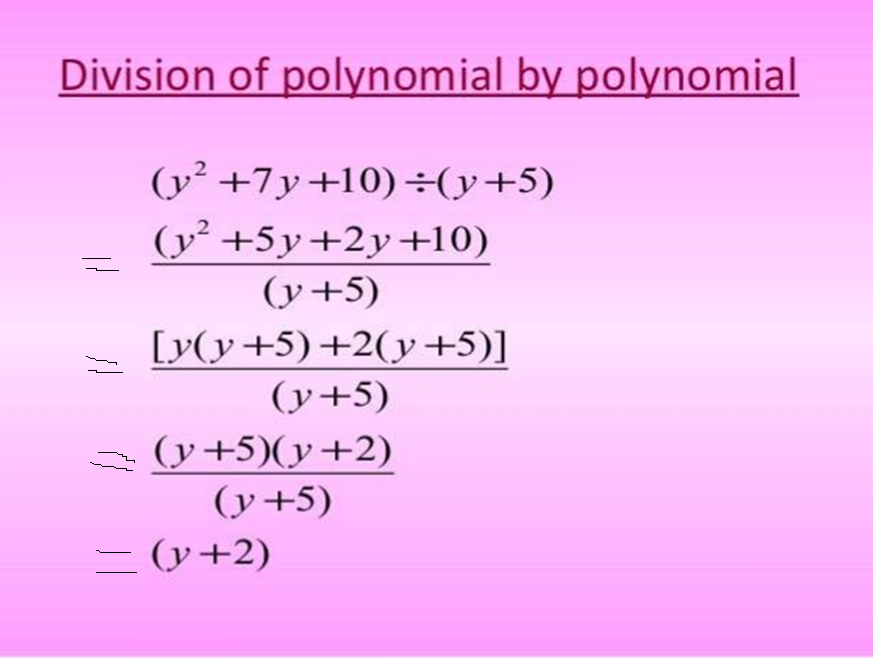 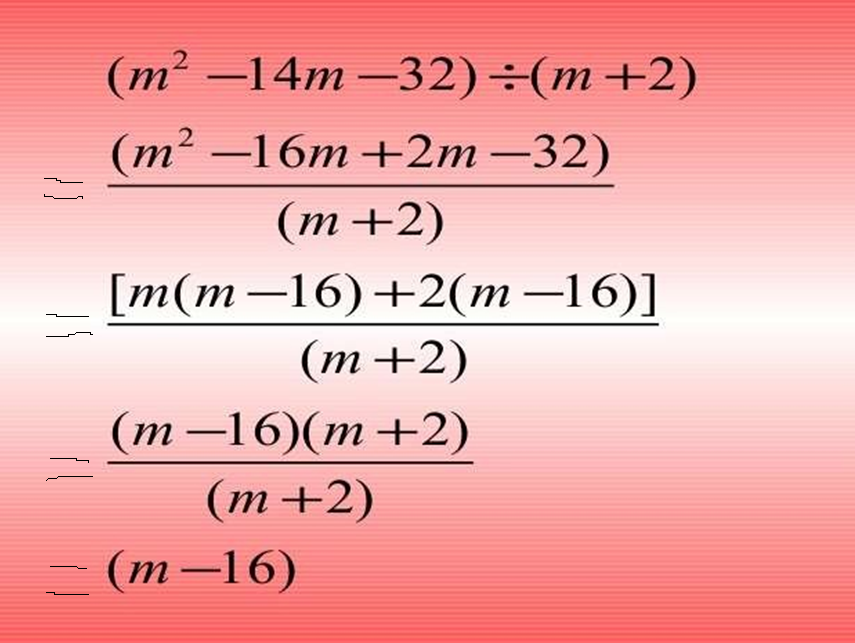 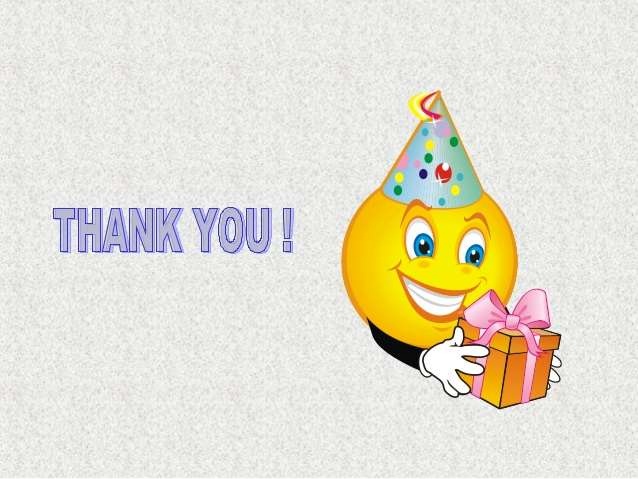